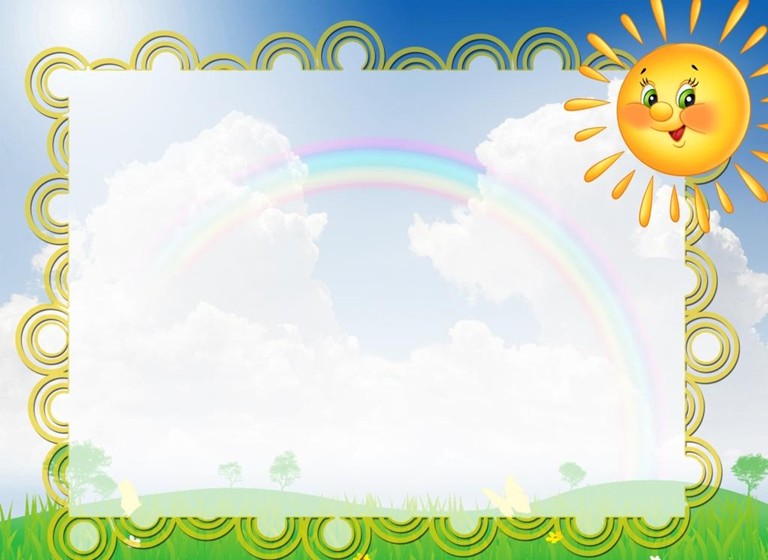 Муниципальное казенное дошкольное образовательное учреждение Северного  района Новосибирской области Северный детский сад  «Солнышко»
Проект
«Лаборатория опытов»
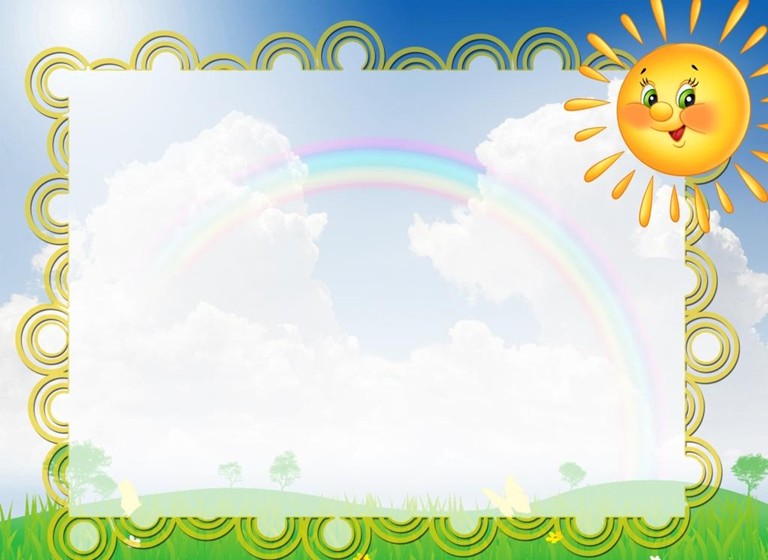 Паспорт проекта
«Лаборатория опытов»
Вид проекта:   Познавательно-исследовательский.
 
Тип проекта:  Среднесрочный,  срок реализации  (ноябрь –февраль).
 
Участники проекта:  дети старшей группы (5-6 лет), родители, воспитатели.
 
Место реализации:  МКДОУ детский сад «Солнышко».
 
По форме реализации:  групповой.
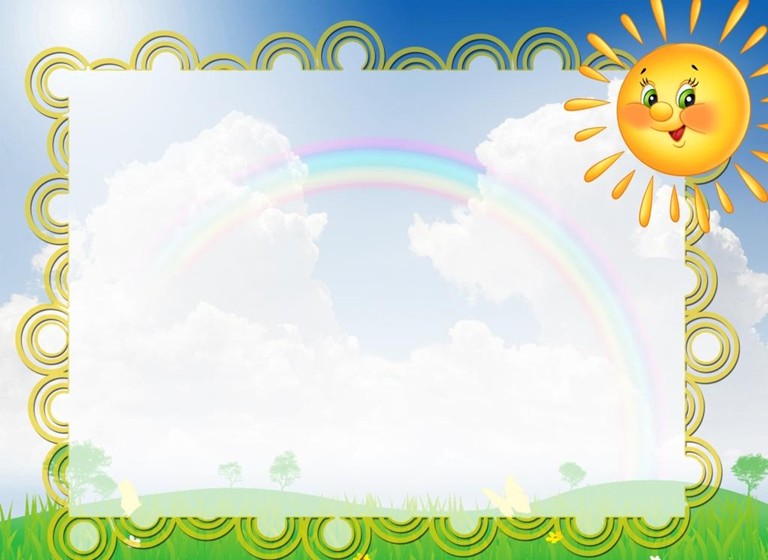 Формы взаимодействия: С детьми: непосредственно образовательная деятельность; продуктивная деятельность; игровая деятельность.С родителями: консультации; родительское собрание; фотовыставка.С педагогами: консультация- практикум.
 Методы проведения:Поисково-исследовательские наблюдения: случайные наблюдения и эксперименты, плановые эксперименты; 
 Проведение опытов (практических);Беседы.
 Связь с другими видами деятельности:
Игровая, ПродуктивнаяПознавательно-исследовательская (опыты)Коммуникативная (беседы, чтение художественной литературы)Творческое развитие, (рисование, лепка, ручной труд)
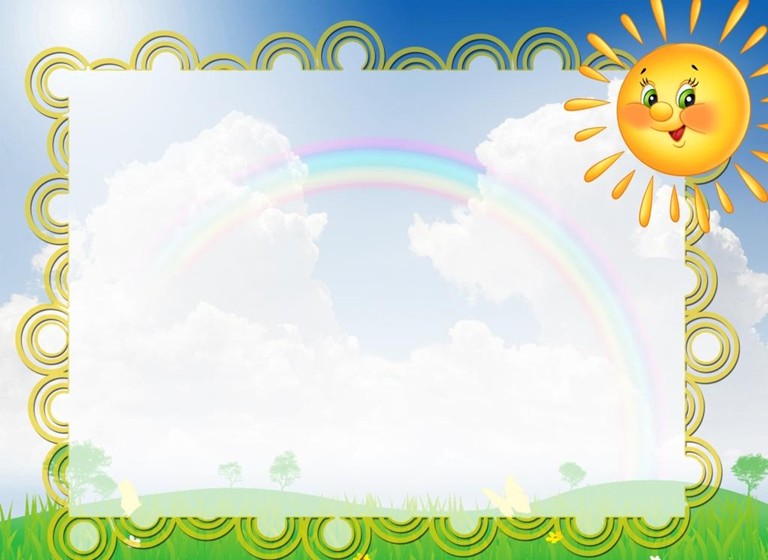 Актуальность темы:Каждый дошкольник – маленький исследователь, который с радостью и удивлением открывает для себя мир. Он стремится к активной деятельности. Подрастая, ребенок все больше и больше чувствует потребность в знаниях. С самого рождения детей окружают различные явления неживой природы: летним днем они видят солнце и ощущают теплый ветер; зимним вечером с удивлением смотрят на луну, темное небо в звездах, чувствуют, как мороз пощипывает щеки. Собирают камни, рисуют на асфальте мелом, играют с песком и водой — предметы и явления неживой природы входят в их жизнедеятельность, являются объектами наблюдений и игры. Таким образом все явления и объекты неживой природы, которые окружают дошкольника являются предметом единой системы. Вот эту систему и ее взаимосвязи и пытаются узнать и изучить дошкольники. Они готовы к усвоению этих знаний, они воспринимают их с огромным интересом. Задача взрослых познакомить дошкольников с миром который их окружает, поддержать то стремление к неизведанному. Это обстоятельство делает возможным систематическое и целенаправленное ознакомление дошкольников с явлениями неживой природы. Актуальность данного проекта состоит в том, что необходимо включать дошкольников в осмысленную деятельность, в процессе которой они сами смогли бы обнаруживать всё новые и новые свойства предметов, их сходства и различия, необходимо предоставить им возможность приобретать знания самостоятельно.
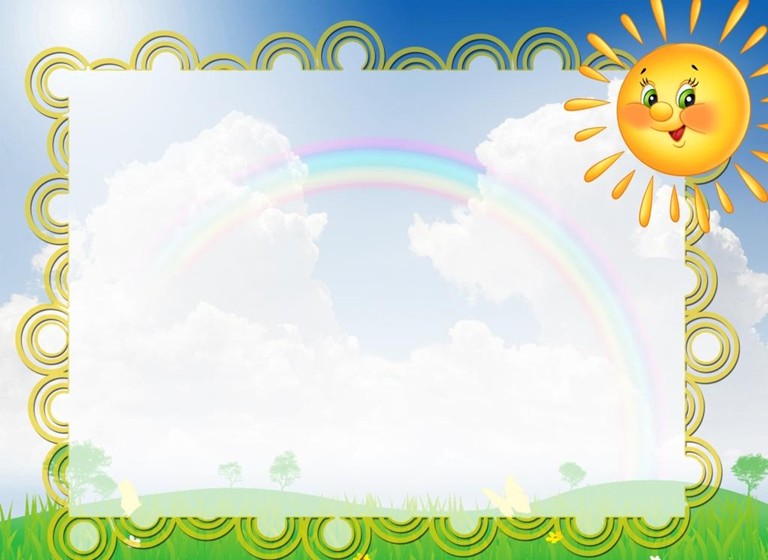 Цель: Создание условий для формирования основного целостного мировидения ребенка старшего дошкольного возраста средствами физического экспериментаЗадачи:1. Развивать познавательную активность детей, инициативность; развивать способность устанавливать причинно-следственные связи на основе элементарного эксперимента и делать выводы;2. Развивать интерес к объектам природы и любознательность в процессе экспериментирования;3. Научить детей вести наблюдения за объектами неживой природы. 4. Научить конкретным способам экспериментирования и исследования объектов неживой природы. 5. Научить проводить простейшие опыты с природными объектами, используя правила безопасности. 6. Воспитывать бережное отношение и любовь к природе. 7. Повысить воспитательную компетентность родителей в познавательном воспитании дошкольников.
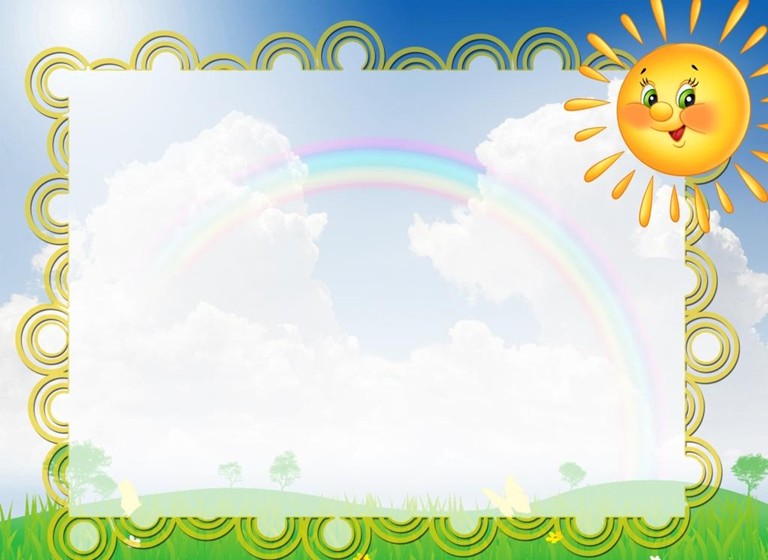 Ожидаемый результат У детей старшей группы формируется привычка задавать вопросы и пытаться самостоятельно искать на них ответы. Инициатива по проведению экспериментов переходит к детям, а педагог уже не навязывает своих советов и рекомендаций, а ждет, когда ребенок, испробовав разные варианты, сам обратится за помощью. Но следует сначала при помощи наводящих вопросов направить действия детей в нужное направление, а не давать готовых решений.
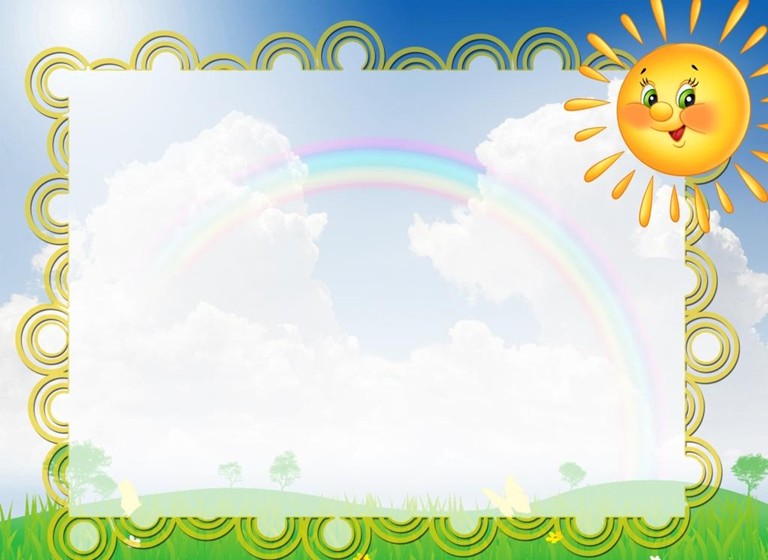 Этапы реализации Подготовительный; Определить направления работы по реализации проекта. Формирование проблемы, целей и задач проекта. Определить формы и методы работы с детьми. Создать условия для развития экспериментальной деятельности детей. Изучение методической литературы. Провести диагностику уровня знаний детей. Составление плана работы с детьми, подбор игр, занятий, опытов проводимых с детьми. Подготовка необходимого оборудования для экспериментальной деятельности детей.
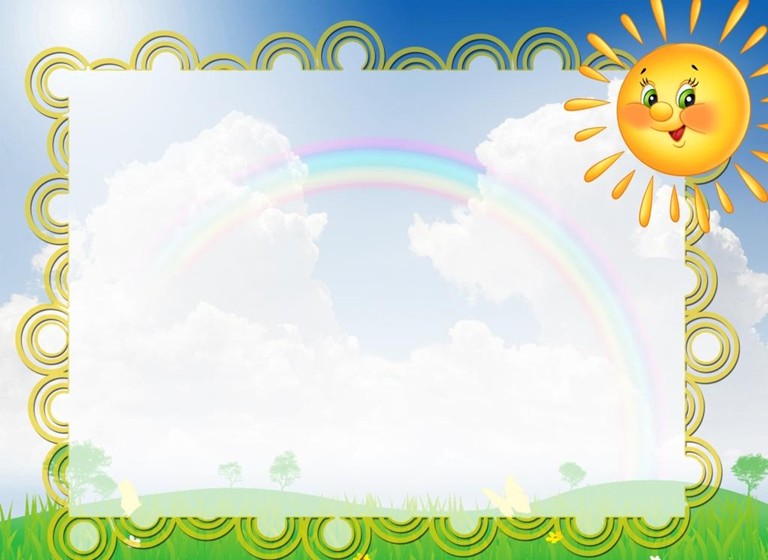 Основной; Уточнить понятия детей о том, что воздух - это не "невидимка", а реально существующий газ; расширять представления детей о значимости воздуха в жизни человека. Познакомить детей со свойствами песка, развивать умение сосредоточиться; планомерно и последовательно рассматривать объекты, развивать наблюдательность детей. Совершенствовать опыт детей в соблюдении правил безопасности при проведении экспериментов. Провести опрос и анкетирование родителей по данной теме. Разработать памятки и консультации для родителей. Ситуативный разговор с детьми о воде, беседа. Экспериментирование «Что растворяется в воде? », «Лед и снег тоже вода», Ситуативный разговор с детьми о камнях, беседа. Проведение опытов с детьми: «Воздух - невидимка», «Образование углекислого газа», «Реактивный шарик», «Поиск воздуха», «ветер тоже воздух». И другие. Проведение опытов «Песчаный конус», «Свойства песка», «Волшебный материал».Просмотр презинтаций: «Неживая природа», «Воздух».
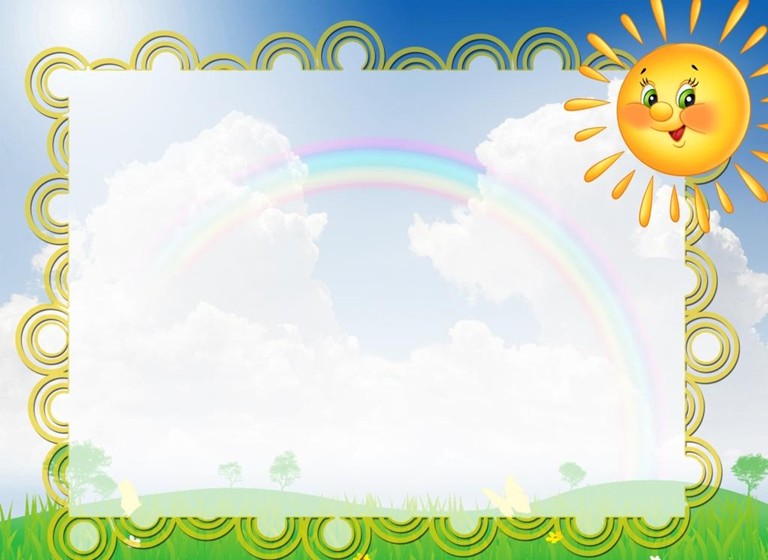 Заключительный; Выявить знания детей, уровень интереса к экспериментальной деятельности. Итоговая диагностика детей в форме беседы, наблюдения. Картотека опытов-экспериментов с детьми.Картотека схем-опытов.Работа с родителями «Проведение опытов и экспериментов в домашних условиях»Создание иллюстрационного альбома «Неживая природа»Фотовыставка «Наши опыты дома»Открытое занятие «Вода»КВН «Знатоки природы и погоды» Оформление материалов по проекту, создание презентации.
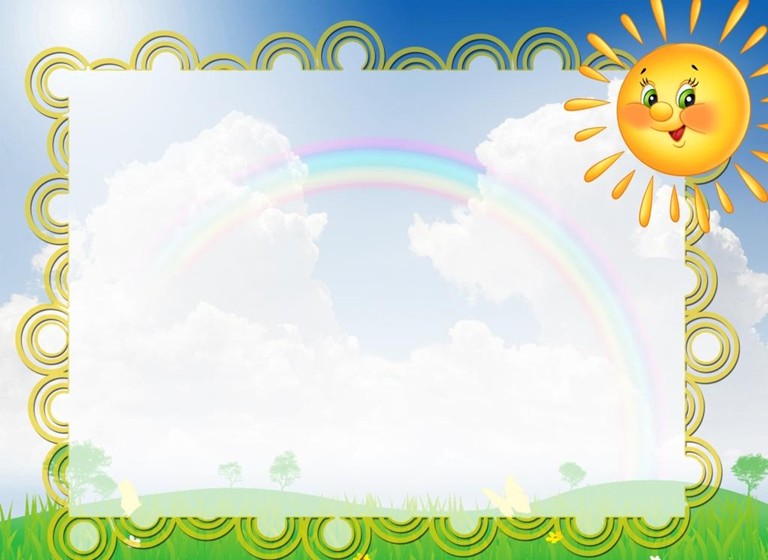 Тонет не тонет.
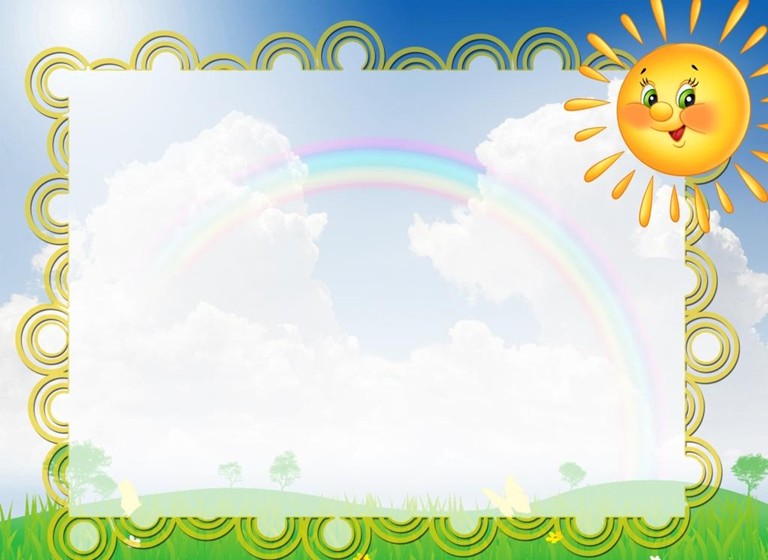 Стало больше воды.
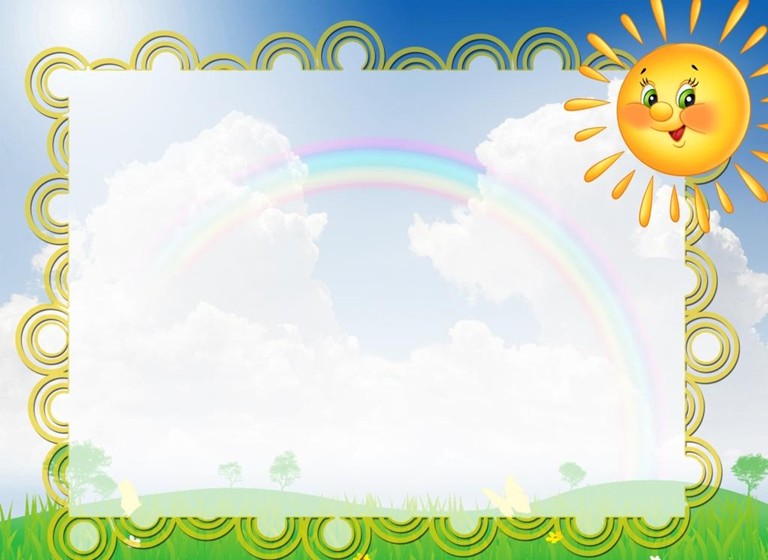 Какой же песок?
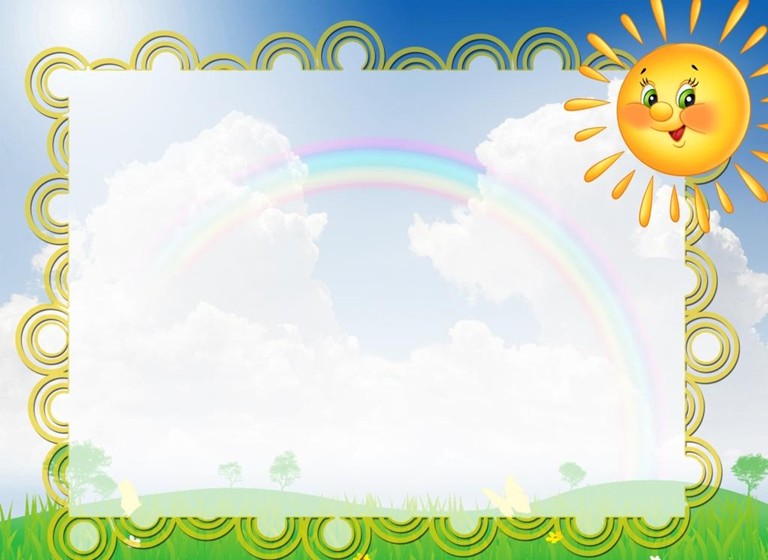 Крупинки, песчинки.
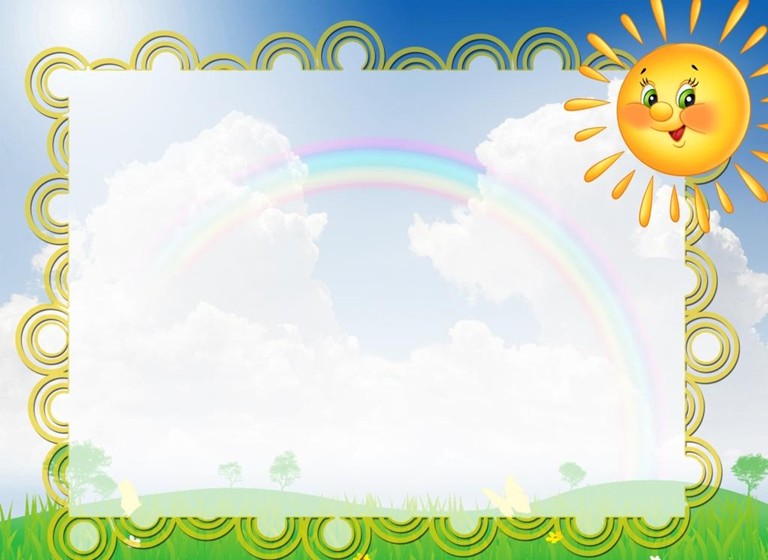 Растворимые вещества
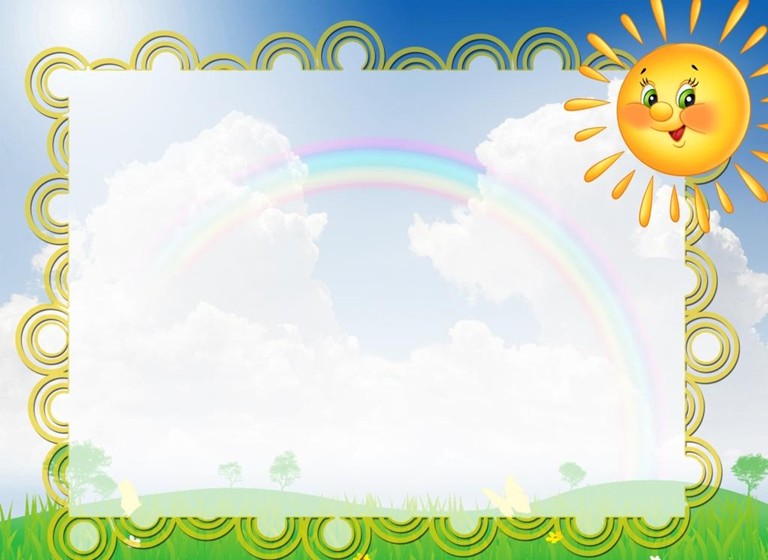 Наблюдение за снежинками.
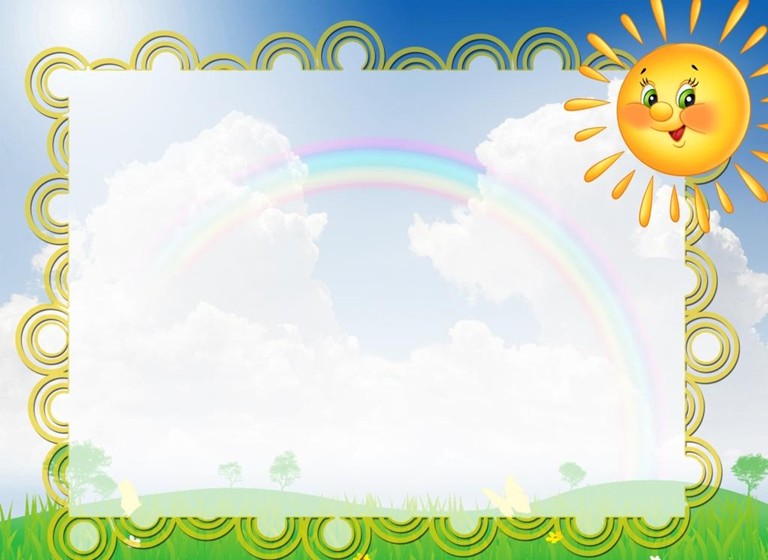 С/Р игра «Исследователи»
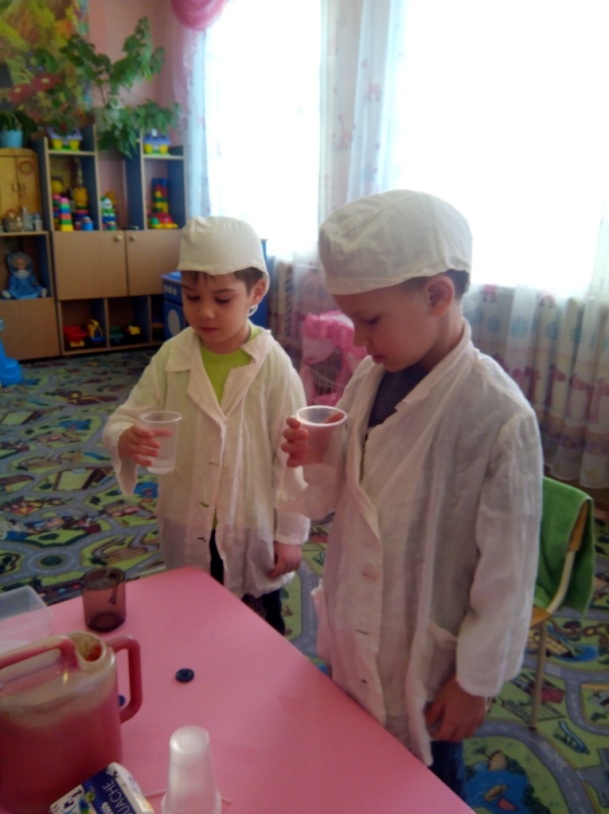 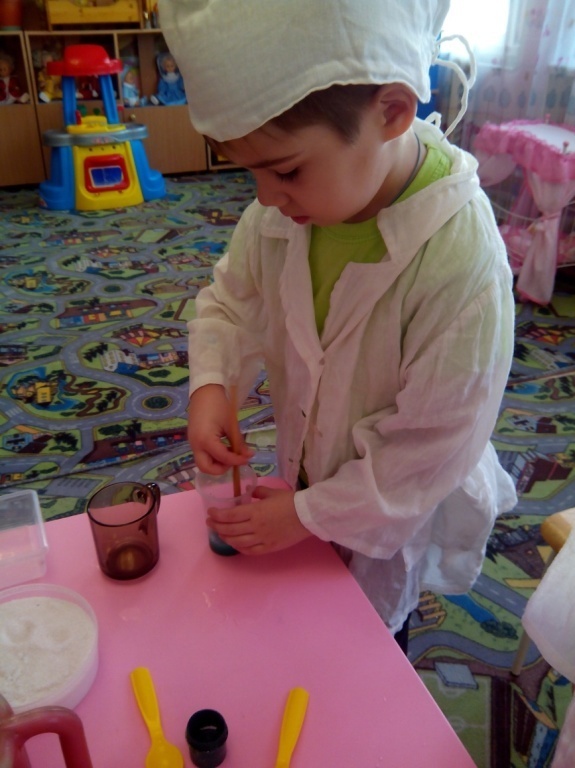 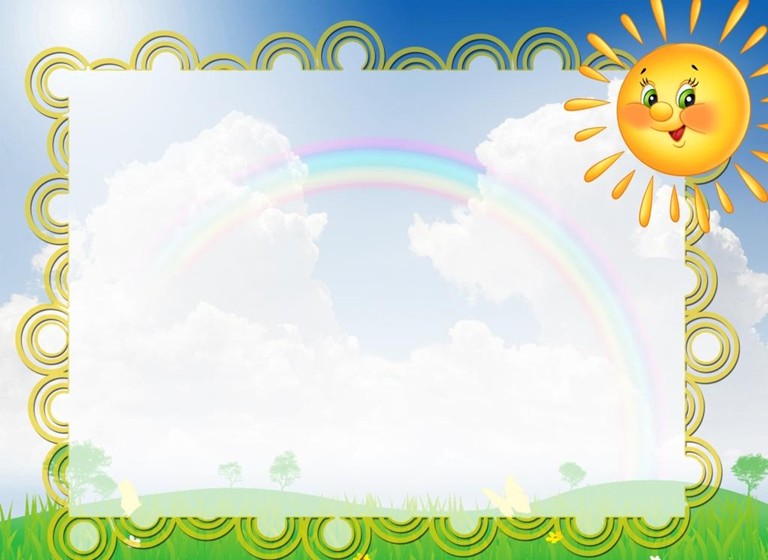 Ледяная баночка
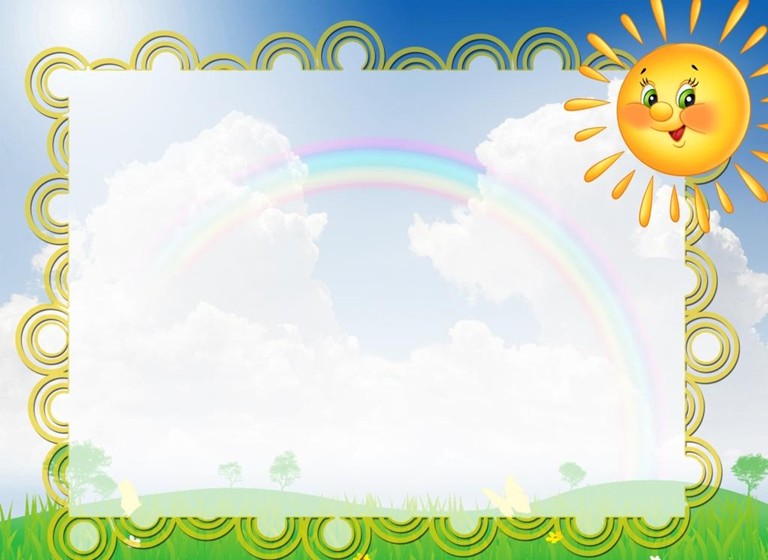 Состояние и св-ва воды.
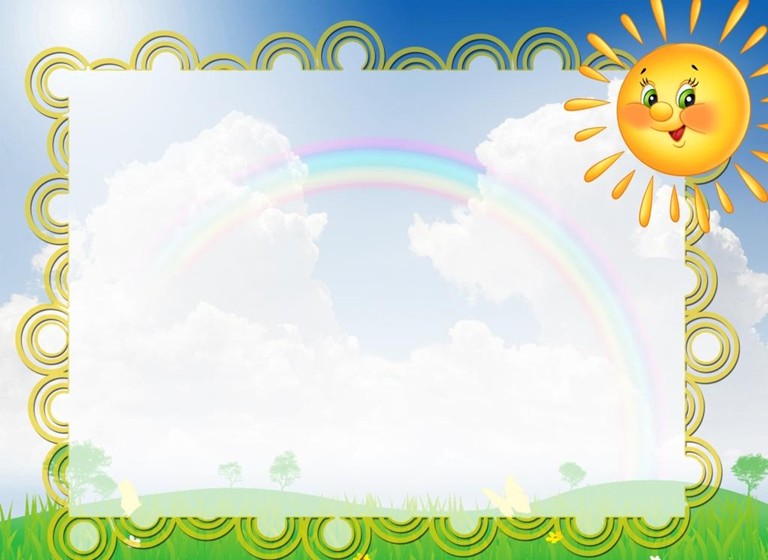 Превращение воды в украшение для елки.
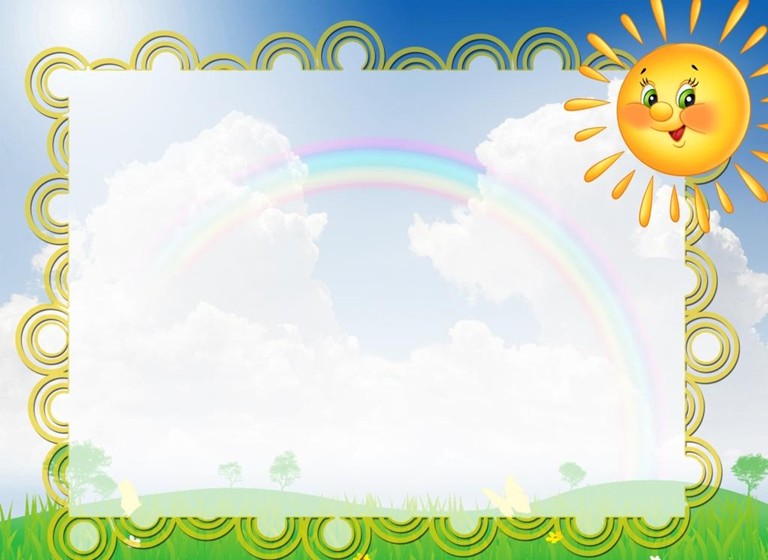 Родительское собрание
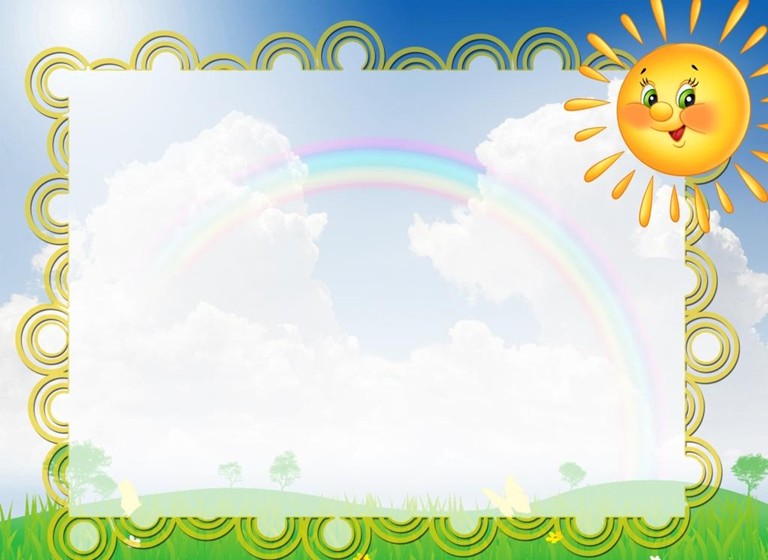 Получение кристаллов.
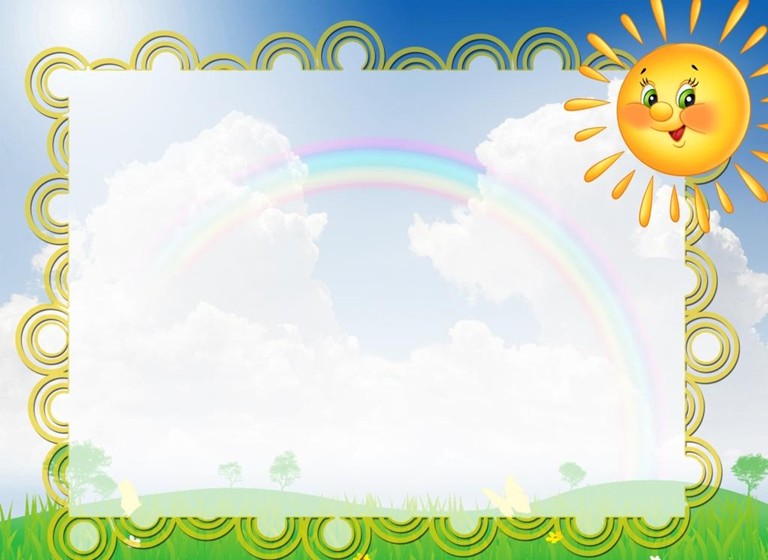 Альбом наблюдений
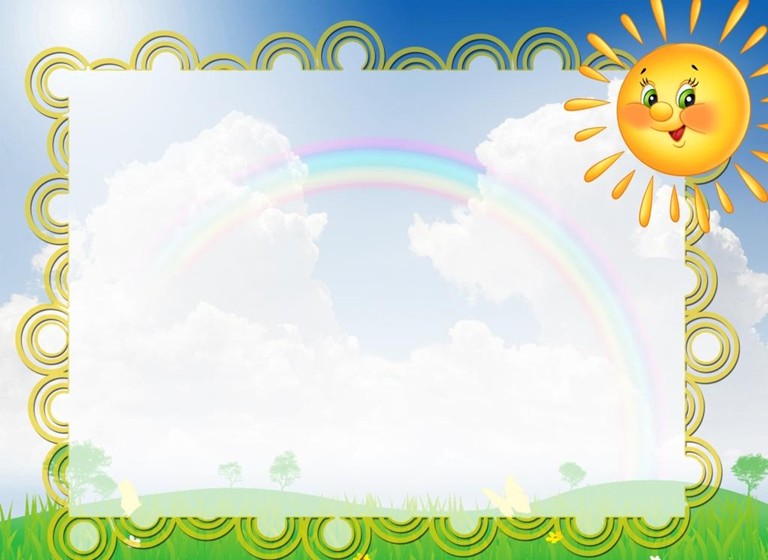 «Воздух тяжелый»
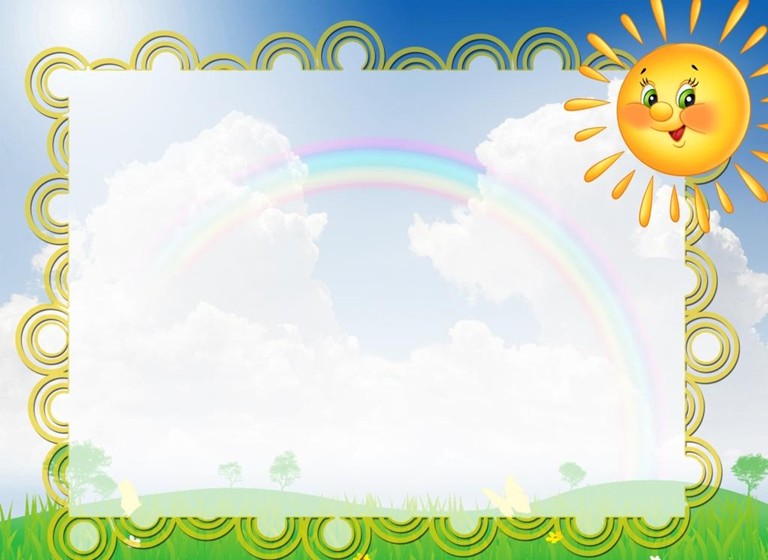 Опыт по схеме.
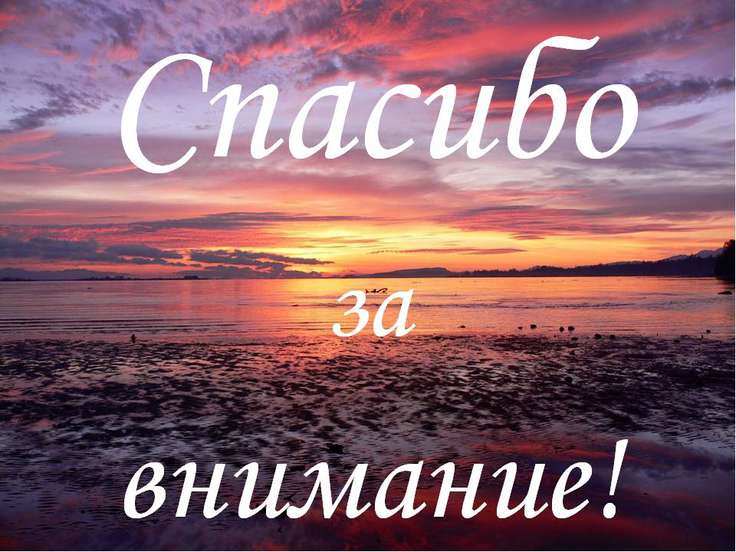